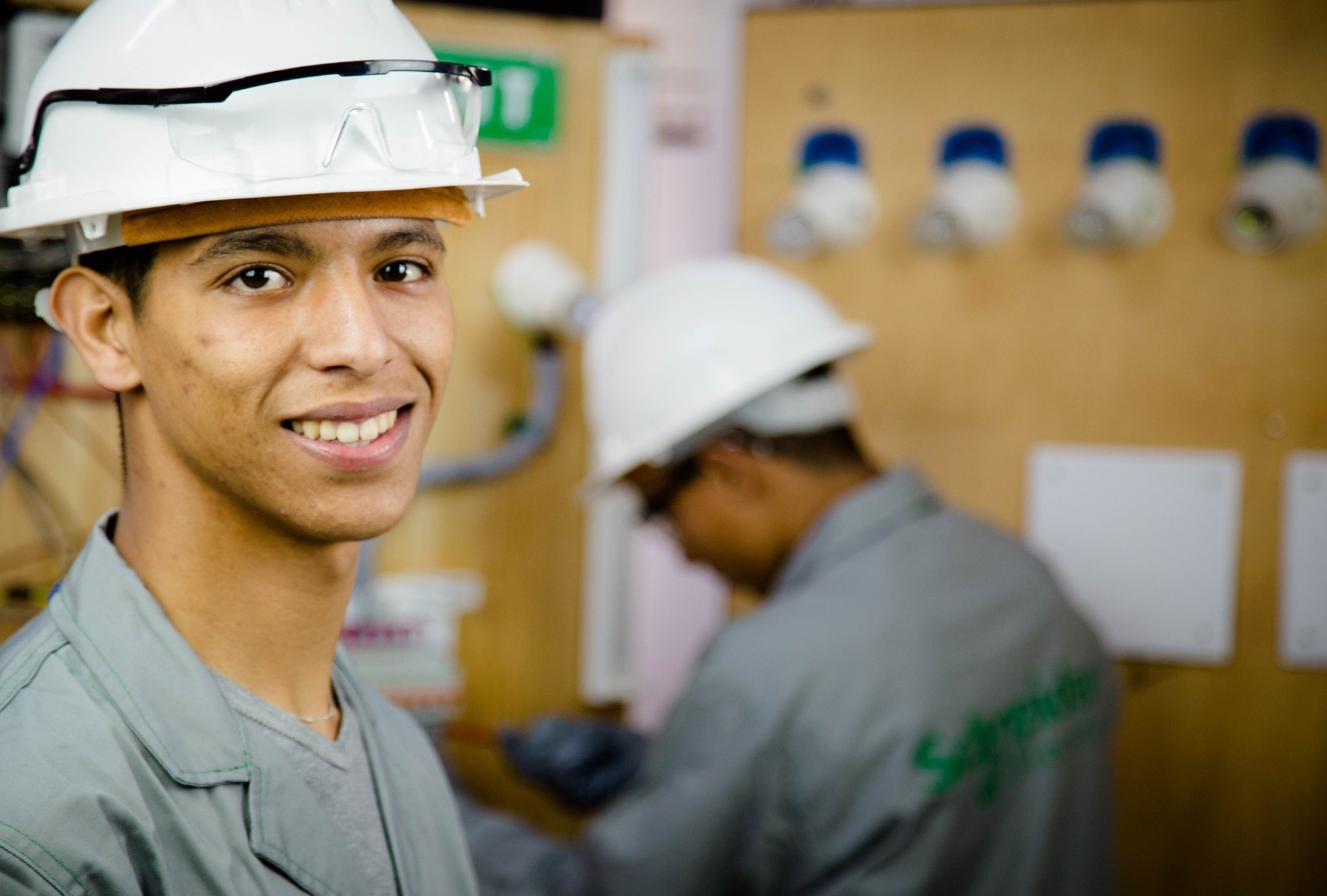 INSTITUT EUROPÉEN DE COOPÉRATION ET DE DÉVELOPPEMENT
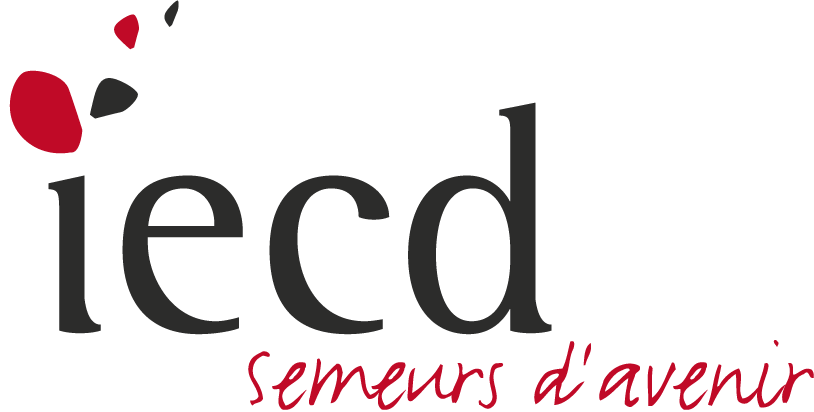 Who are we? Entrepreneurs in human and economic development training 
the responsible stakeholders of the future
1
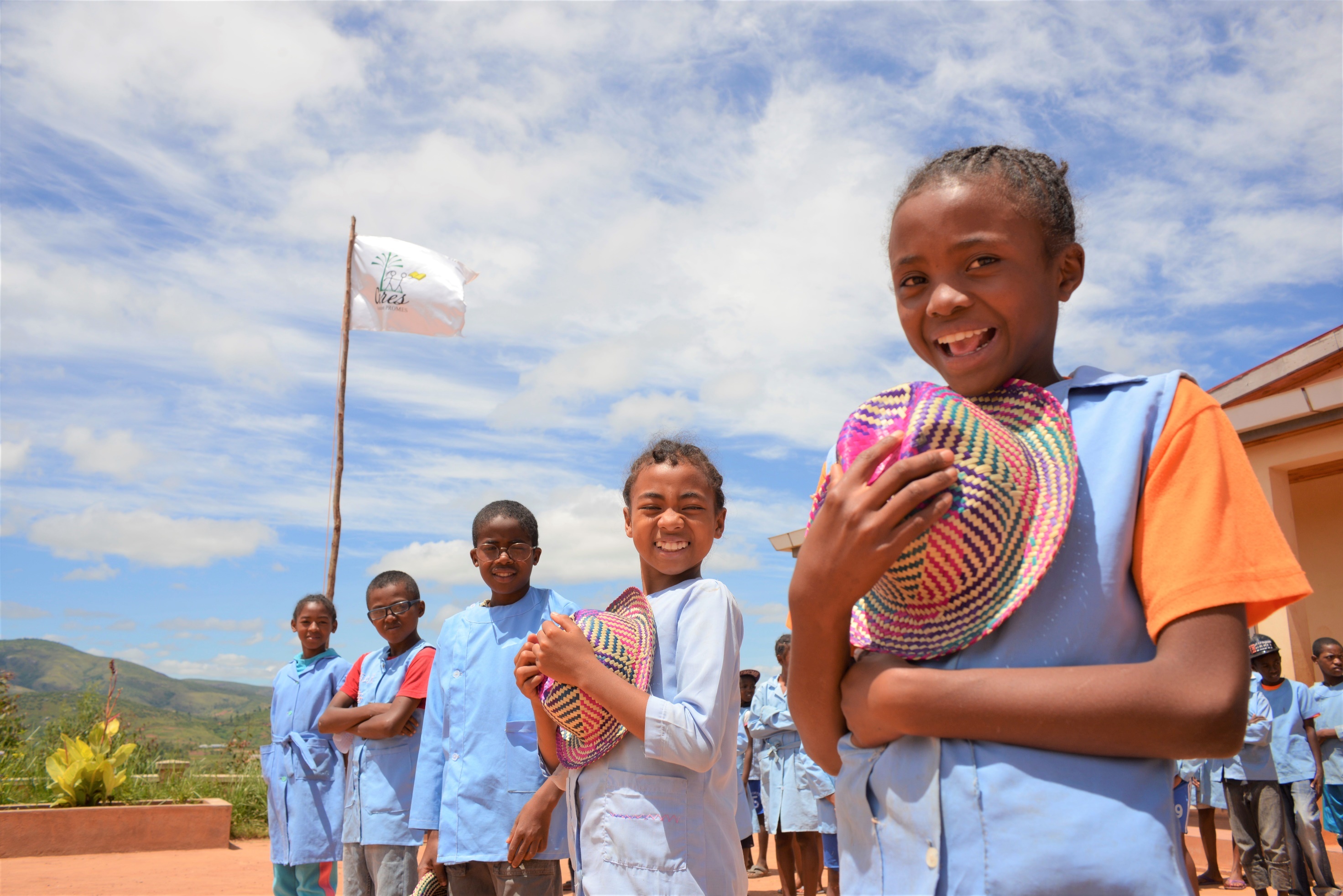 Our mission? To create environements which allow every individual to build its future
and a more equitable society
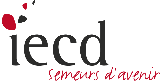 2
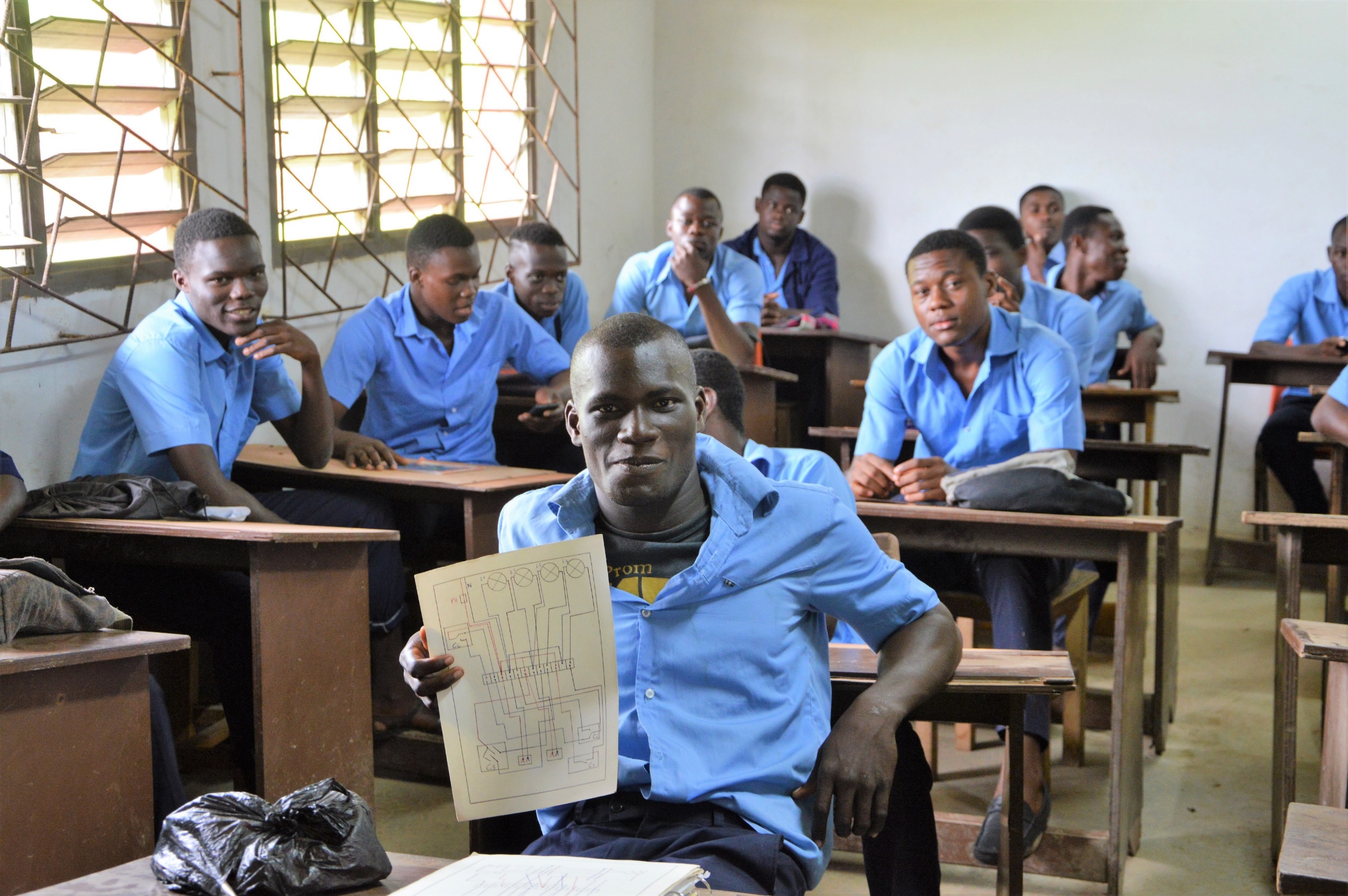 A French international solidarity organisation recognized of public-interest

An expertise of 30 years

52 projects implemented over15 countries

4 core actions (vocational training and employment for youth, entrepreneurship, education, healthcare)

More than 23,000 children, teenagers, young people and adults trained and employed

More than 74,000 patients taken care of or benefiting from beter quality healthcare
3
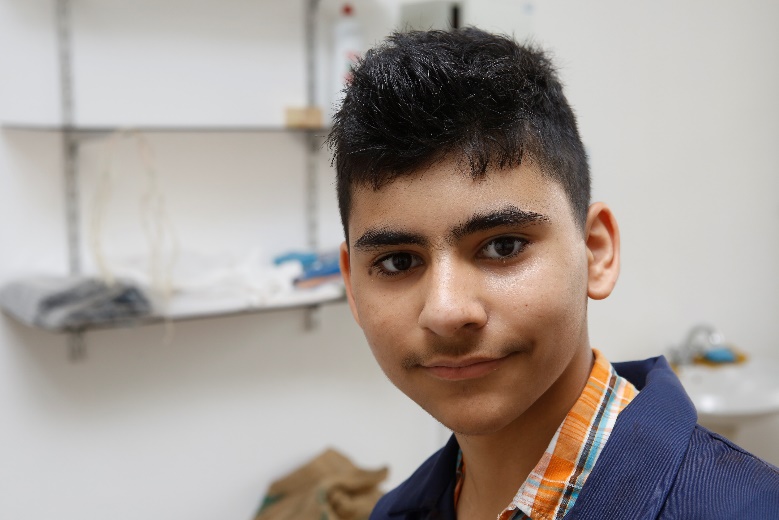 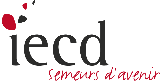 A focus on the person
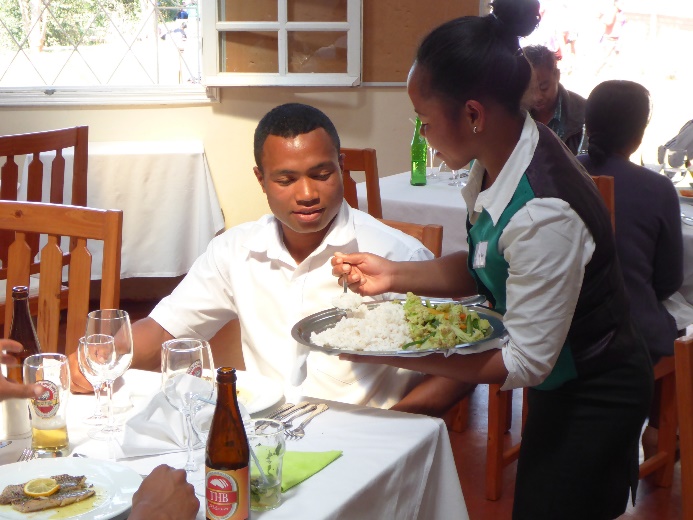 A spirit of service
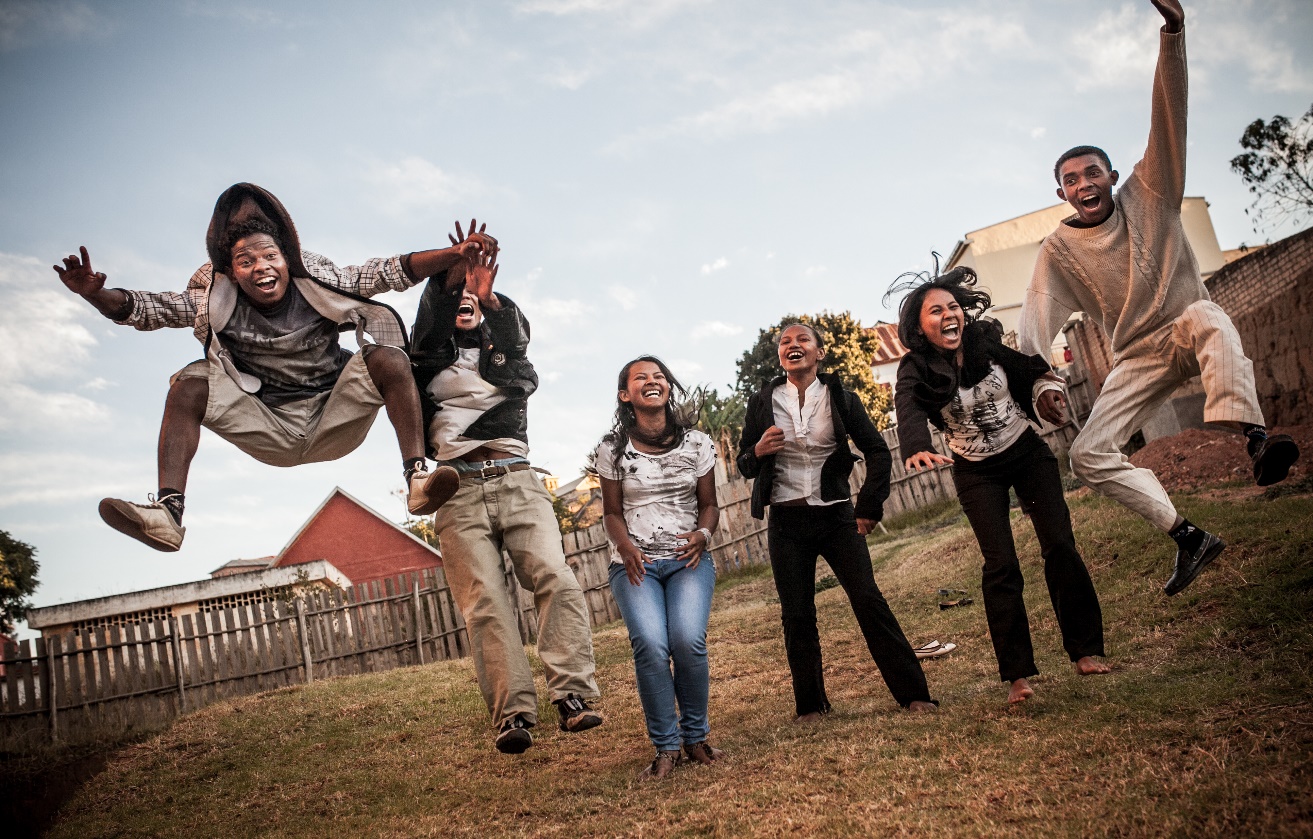 The daring to undertake
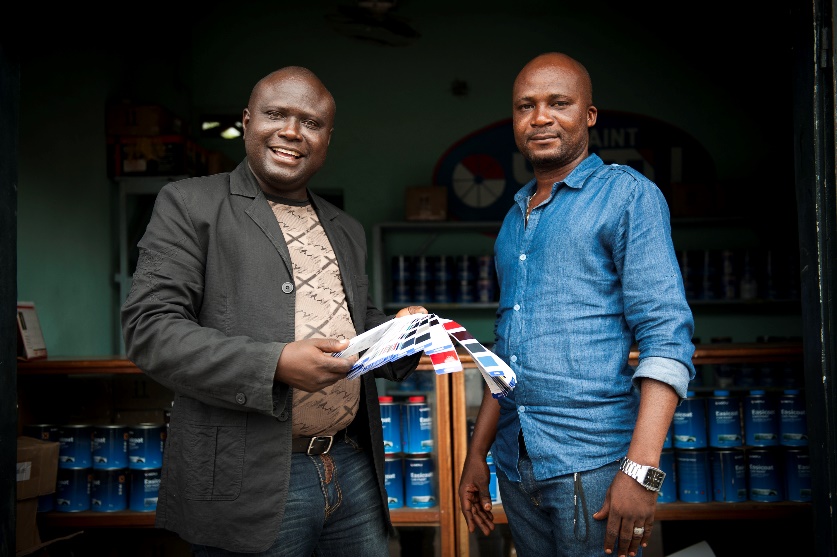 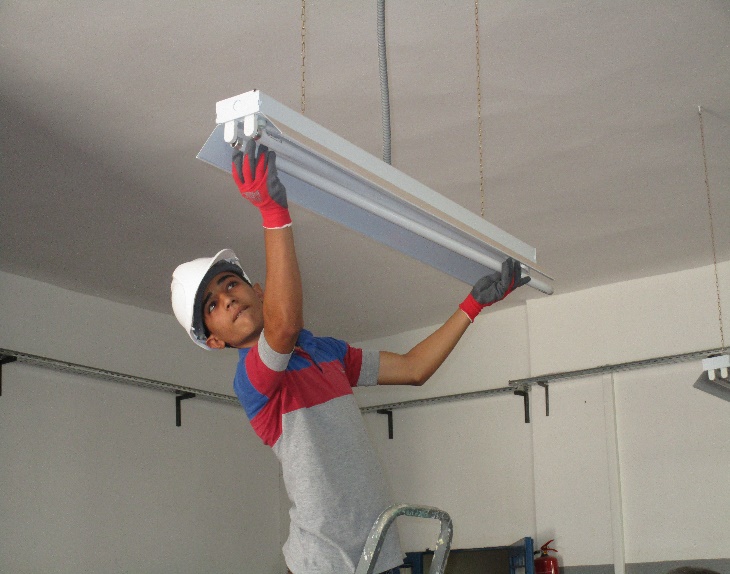 A professional commitment
The patience to implement
…2 VIRTUES
3 VALUES…
4
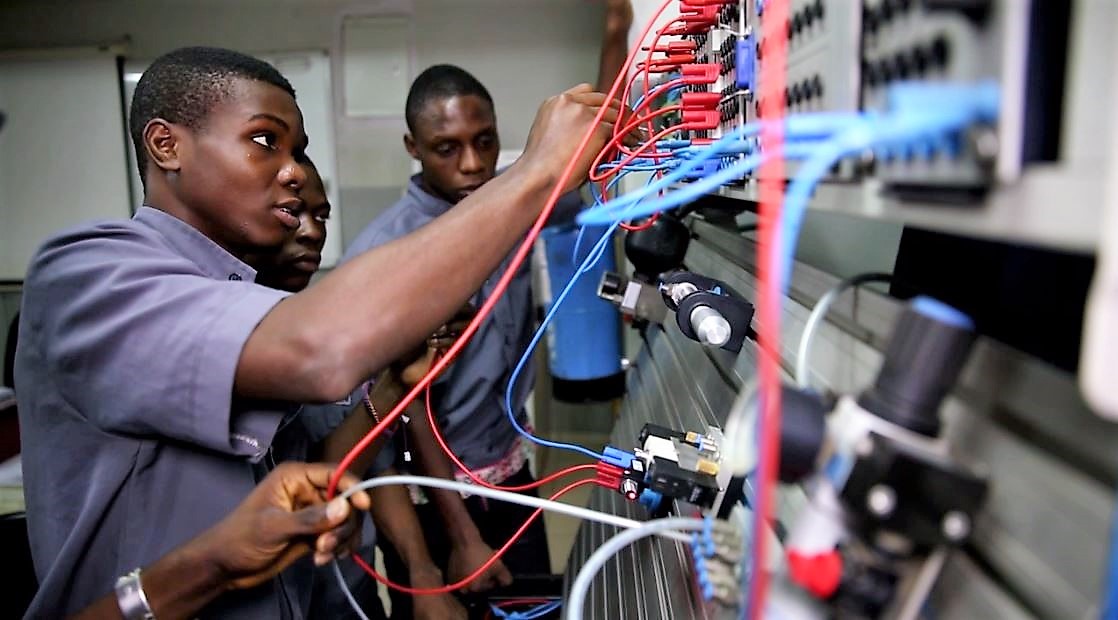 12,000
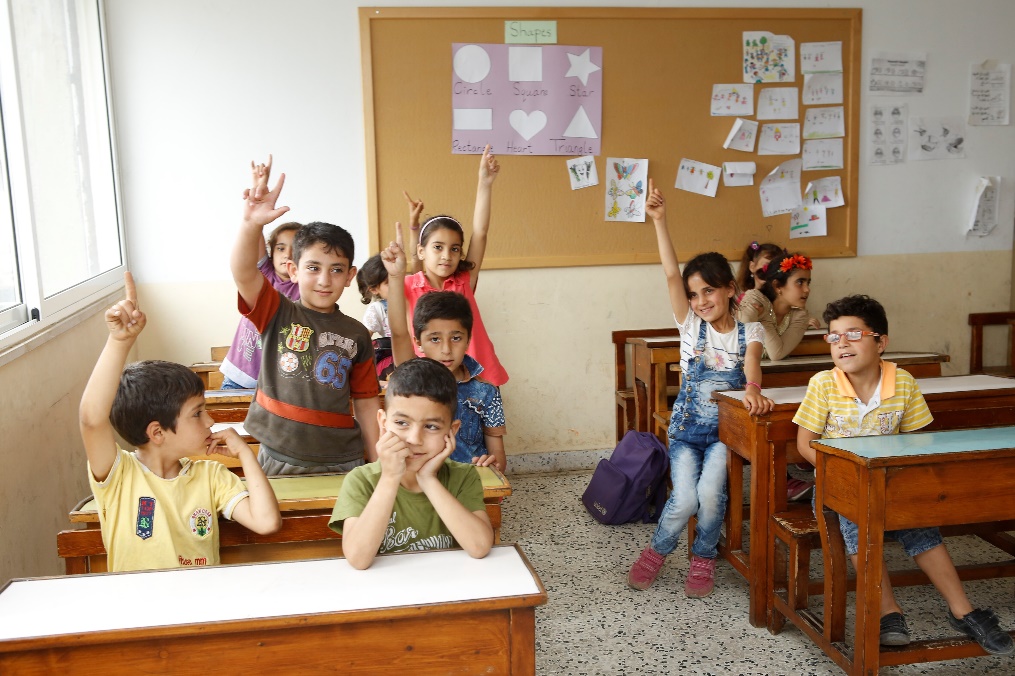 4,000
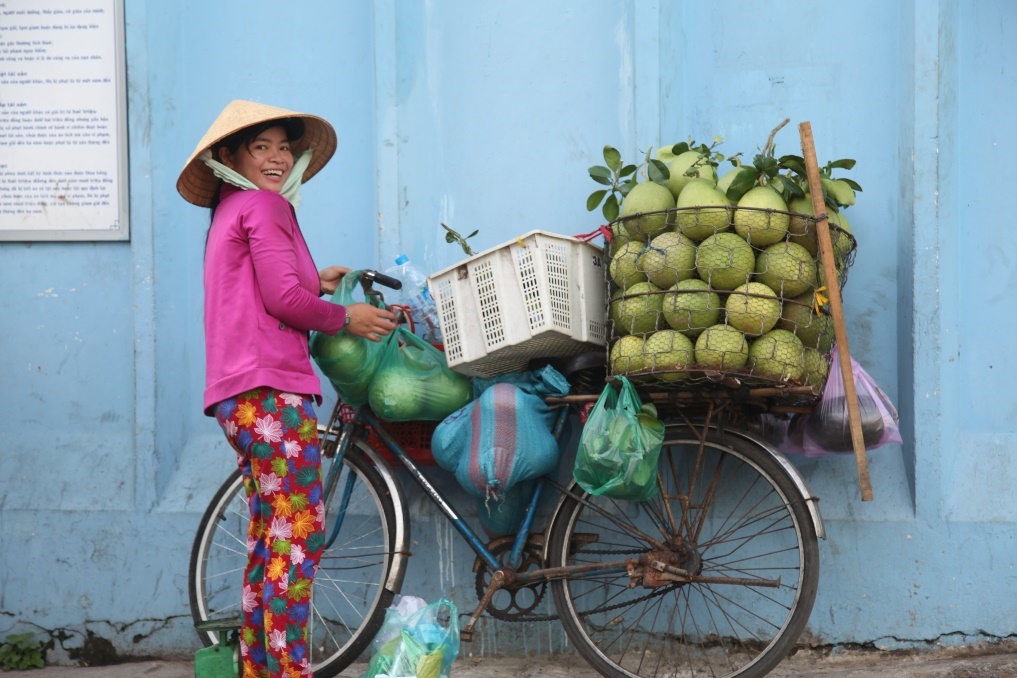 4,000
3,000
taken care of
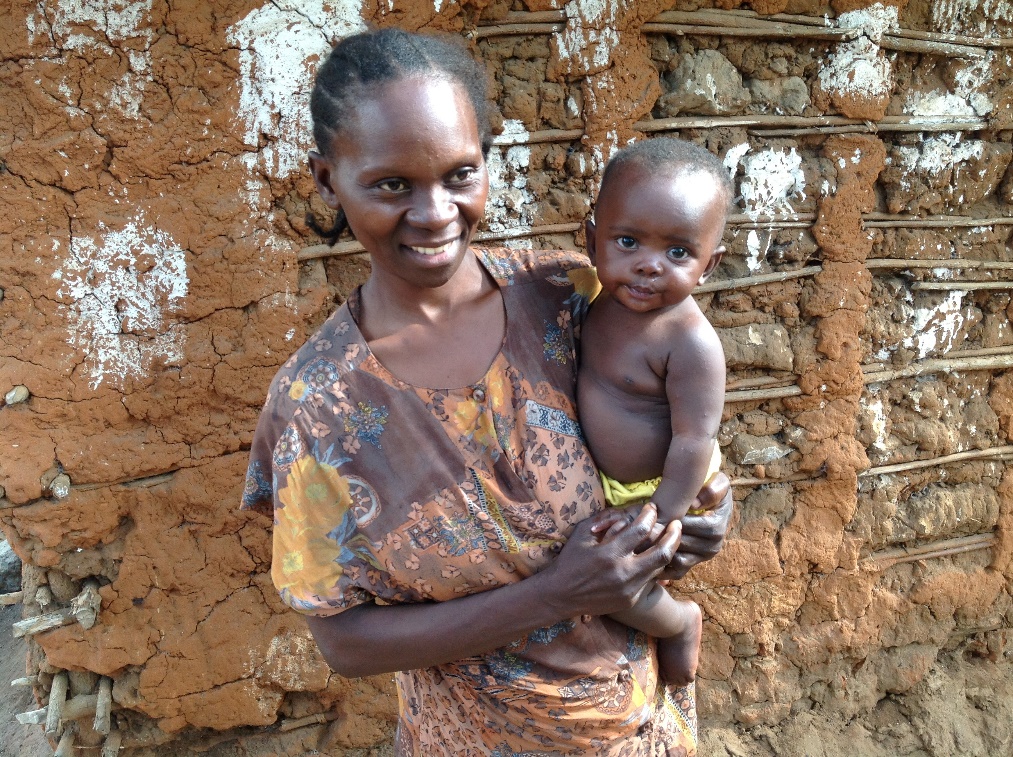 71,000 people benefiting from better quality health care
THE BENEFICIARIES
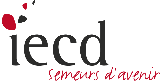 5
34%
OF THE ACTIVITY
31%
OF THE ACTIVITY
24%
OF THE ACTIVITY
11%
OF THE ACTIVITY
4 CORE ACTIONS
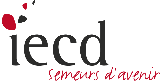 6
161 IECD employees in the field
Vocational training and emloyment
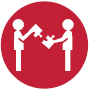 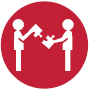 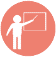 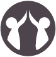 17
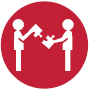 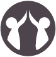 45
107 local contracts
54 expatriates
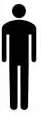 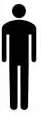 Entrepreneurship
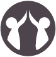 Lebanon
Syria
18%
4%
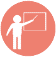 Education
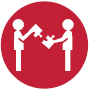 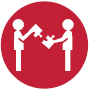 2
3
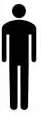 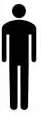 Egypt
Morocco
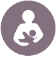 Healthcare
2%
2%
IECD employees
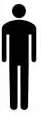 %
Operating budget
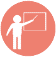 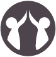 3
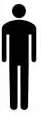 Palestinian
Territories
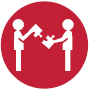 4
4%
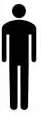 Myanmar
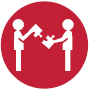 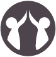 14
1%
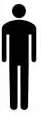 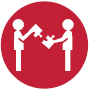 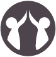 Ivory Coast
5
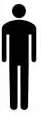 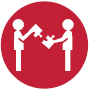 18%
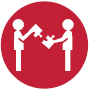 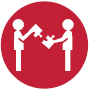 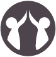 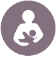 Vietnam
3
1
1%
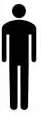 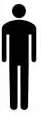 2%
Nigeria
Thailand
DRC
3%
6%
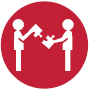 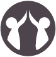 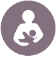 21
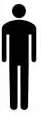 Cameroon
2016
13%
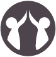 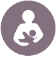 3
22
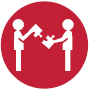 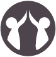 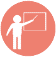 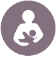 4 GEOGRAPHIC AREAS
Sub-saharan Africa, Madagascar, Middle East and North Africa, Southeast Asia
21
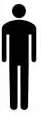 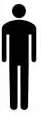 Congo-Brazzaville
Madagascar
8%
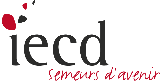 A GROWING ACTIVITY…
+ 22 %
… to serve more people in need
Operating budget
Since 2014
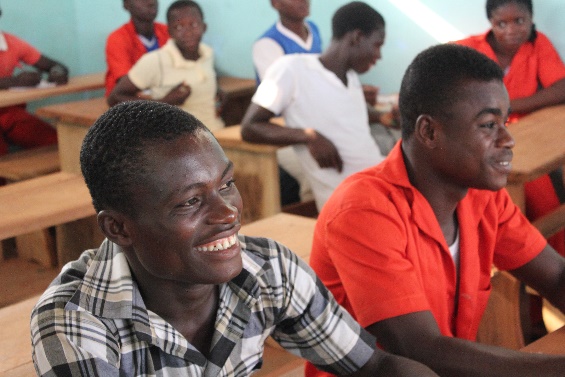 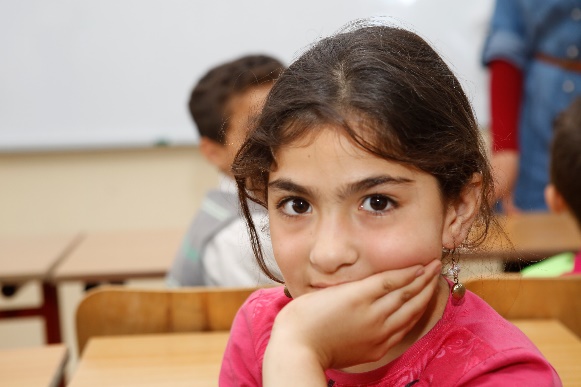 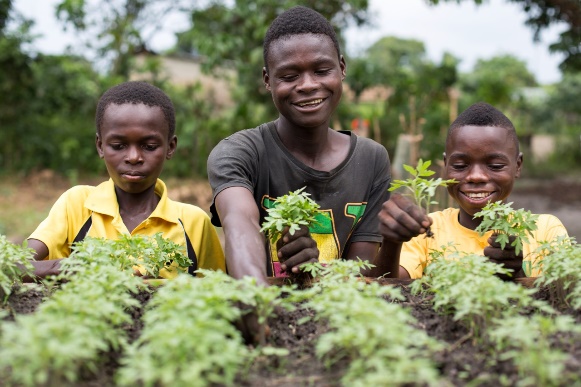 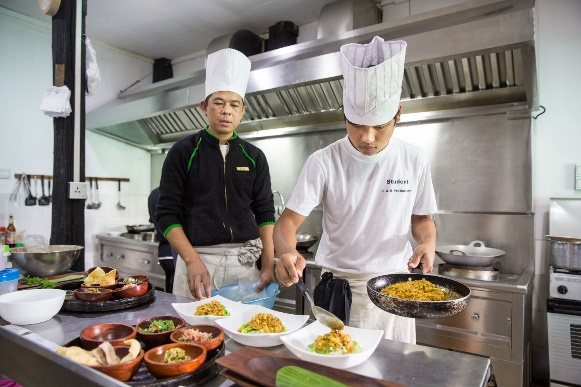 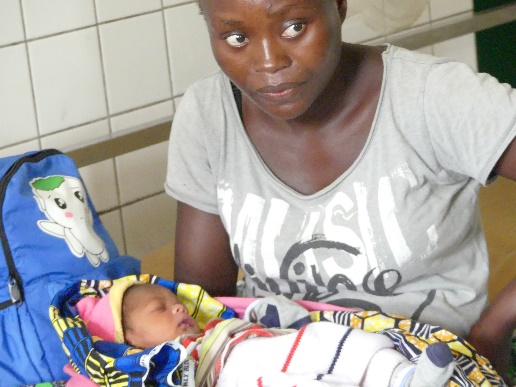 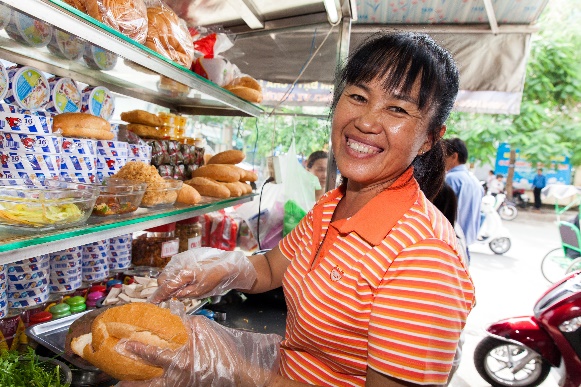 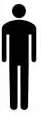 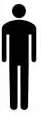 80,000 beneficiaries
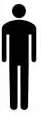 50,000 beneficiaries
94,000 beneficiaries
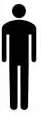 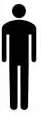 2015
2014
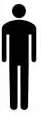 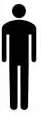 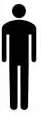 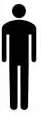 2016
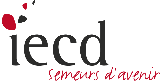 8
A strong, efficient and transparent financial management
Through management, planning and internal control tools, technical and financial evaluation and internal and external auditing
Working Closely with committed partners
Public funds: French institutions, the European Union, local authorities, international organisations, bilateral cooperation

Examples
Private funds: companies and corporate foundations, associations, philanthropic foundations, private donors
Examples
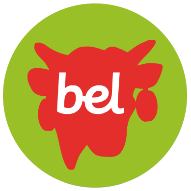 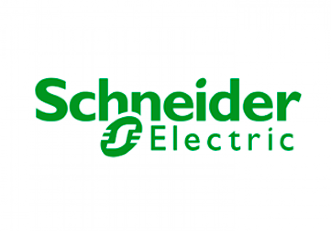 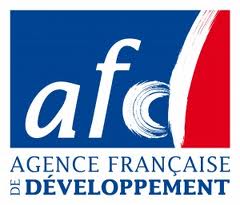 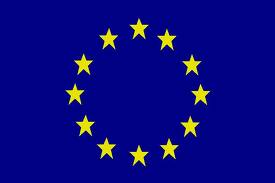 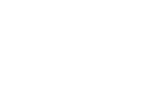 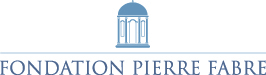 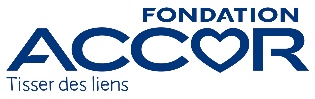 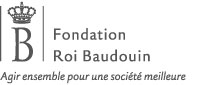 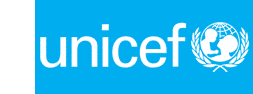 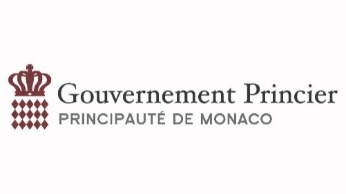 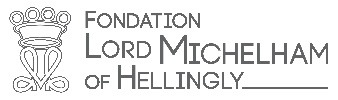 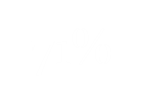 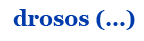 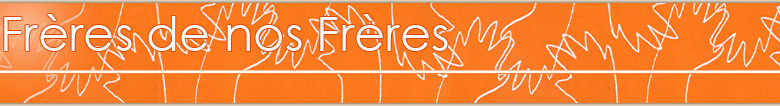 OUR FINANCIAL RESOURCES
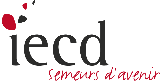 9
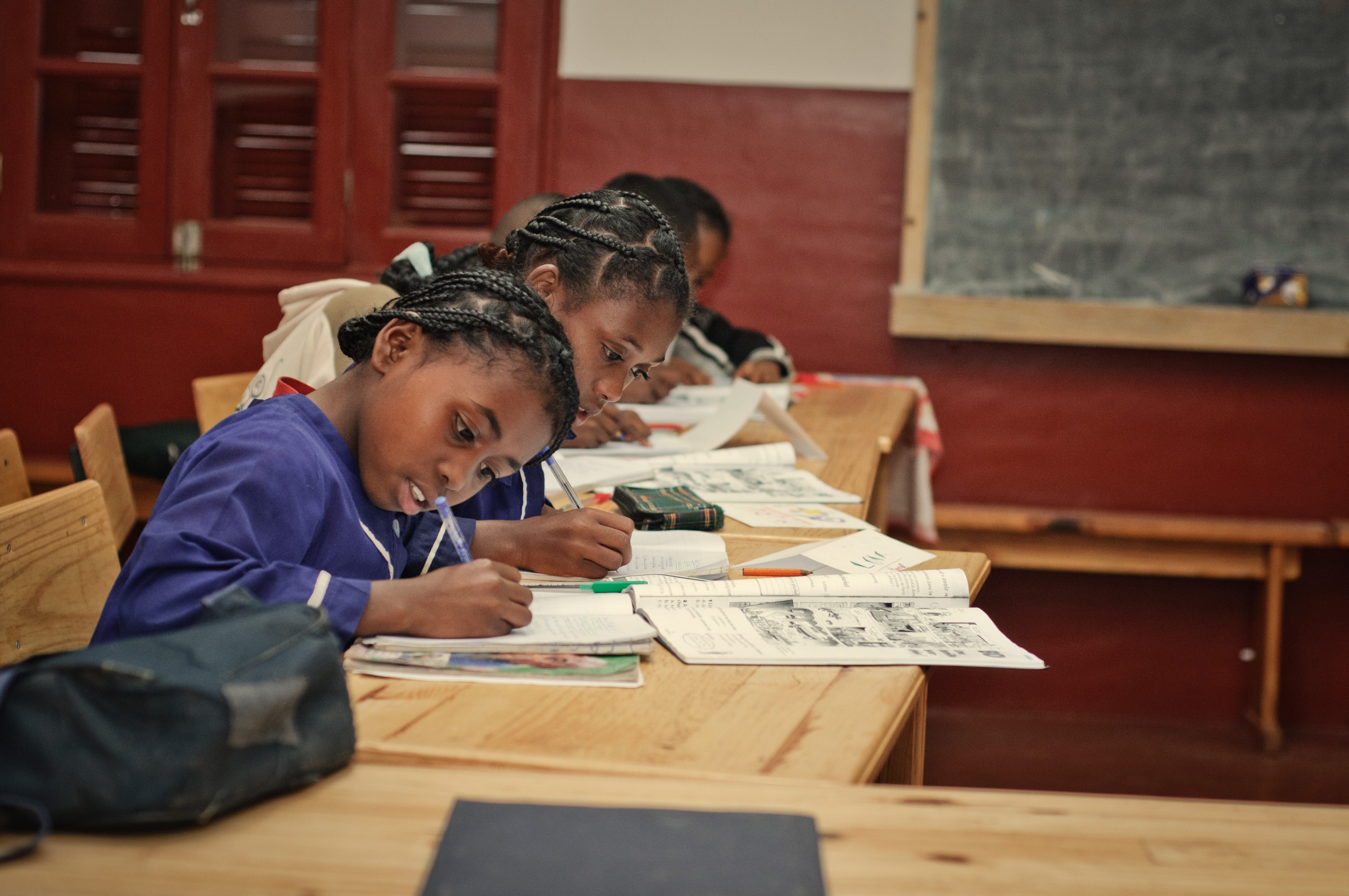 4 CORE ACTIONS
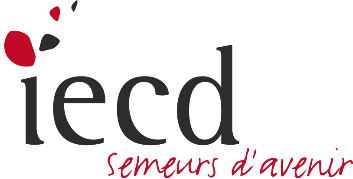 10
1/4 – VOCATIONAL TRAINING AND EMPLOYMENTTo promote sustainable employment for young people
23
PROJECTS
34%
OF THE ACTIVITY
12
COUNTRIES
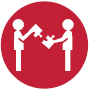 CAREERS INDUSTRY, ENERGY and MAINTENANCE
SHORT TRAINING COURSES
CAREERS IN HOSPITALITY-CATERING
ACCES TO EMPLOYMENT
CAREERS IN AGRICULTURE
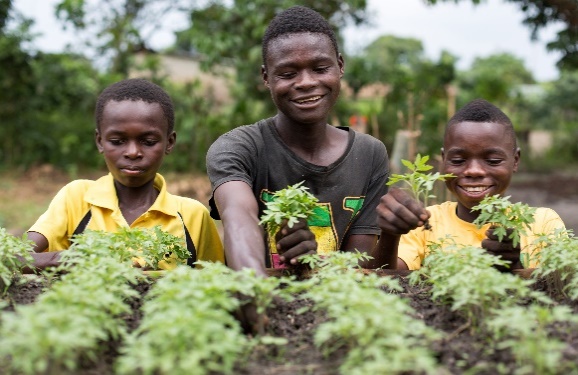 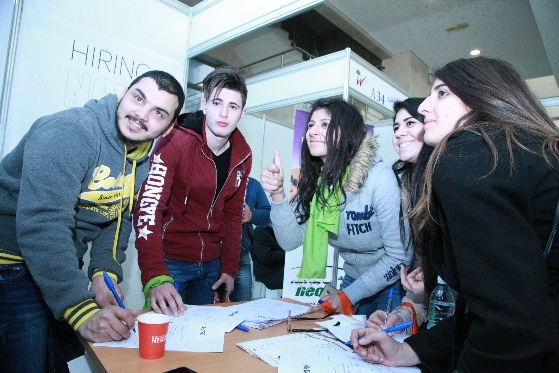 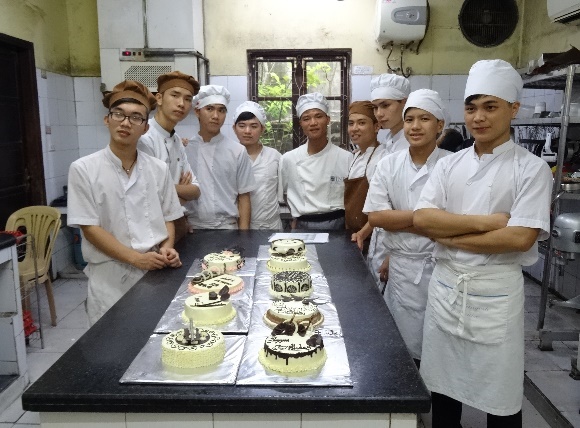 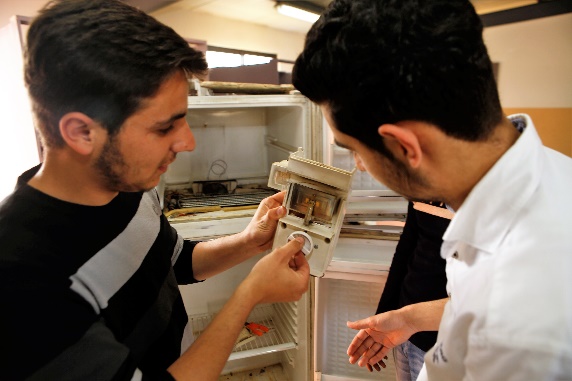 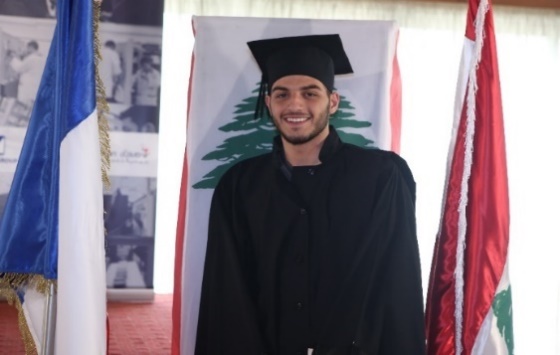 Gain lasting employment in the country’s dynamic industry sector
Meet the needs of population in great difficulty
Promoting access to guidance employment training
Train disadvantaged young people to booming careers
Train rural entrepreneurs
of tomorow
Professional integration: 19 Career Guidance Offices
3 production workshops for people with disabilities or learning disorders
2 Hospitality-Catering schools
3 Bread-Pastry making Schools
ASSET-H&C Regional platform
Electricity, welding, computer maintenance, secretary, manicure-pedicure.
27 partner schools
38 Family Farm Schools
3 Training Institutes for Rural Entrepreneurship.
Nearly 4,000 young people trained in 2016
More than 500 young people trained in 2016
Nearly 1,200 young people trained in 2016
More than 3,300 young beneficiaries in 2016
Nearly 2,500 beneficiaries in 2016
Lebanon, Nigeria, Egypt, Morocco, Ivory Coast, Vietnam
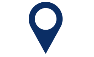 Cameroon, Ivory Coast, DRC
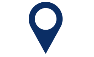 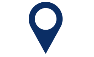 Thailand, Vietnam, Myanmar, Madagascar
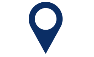 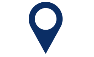 Lebanon, Syria
Lebanon
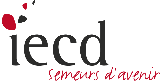 11
13
PROJECTS
31%
OF THE ACTIVITY
8
COUNTRIES
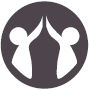 2/4 - ENTREPRENEURSHIP: to fight against poverty and enhance economic development
SUPPORT to SMALL ENTERPRISES
RURAL ENTREPRENEURSHIP
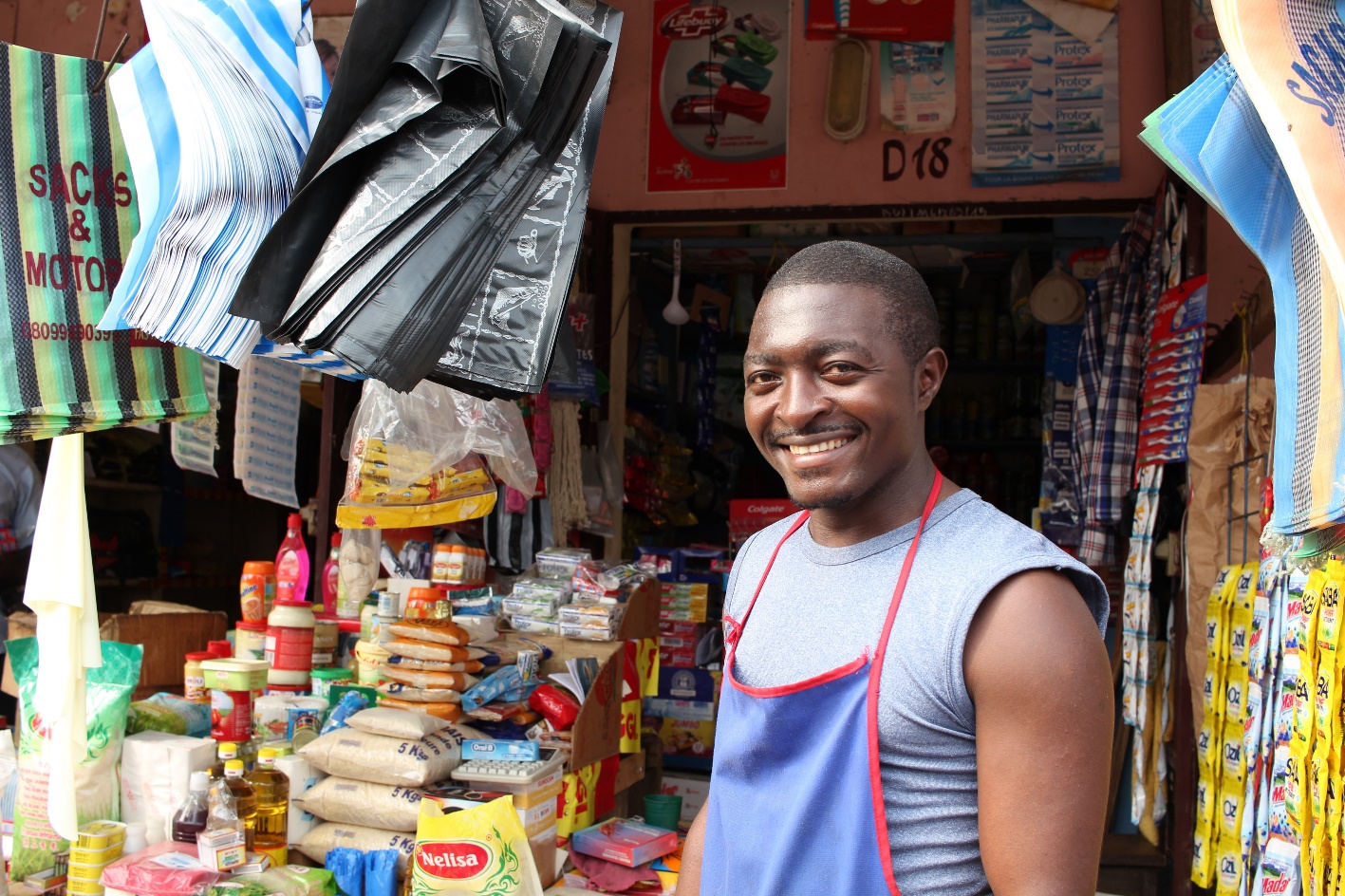 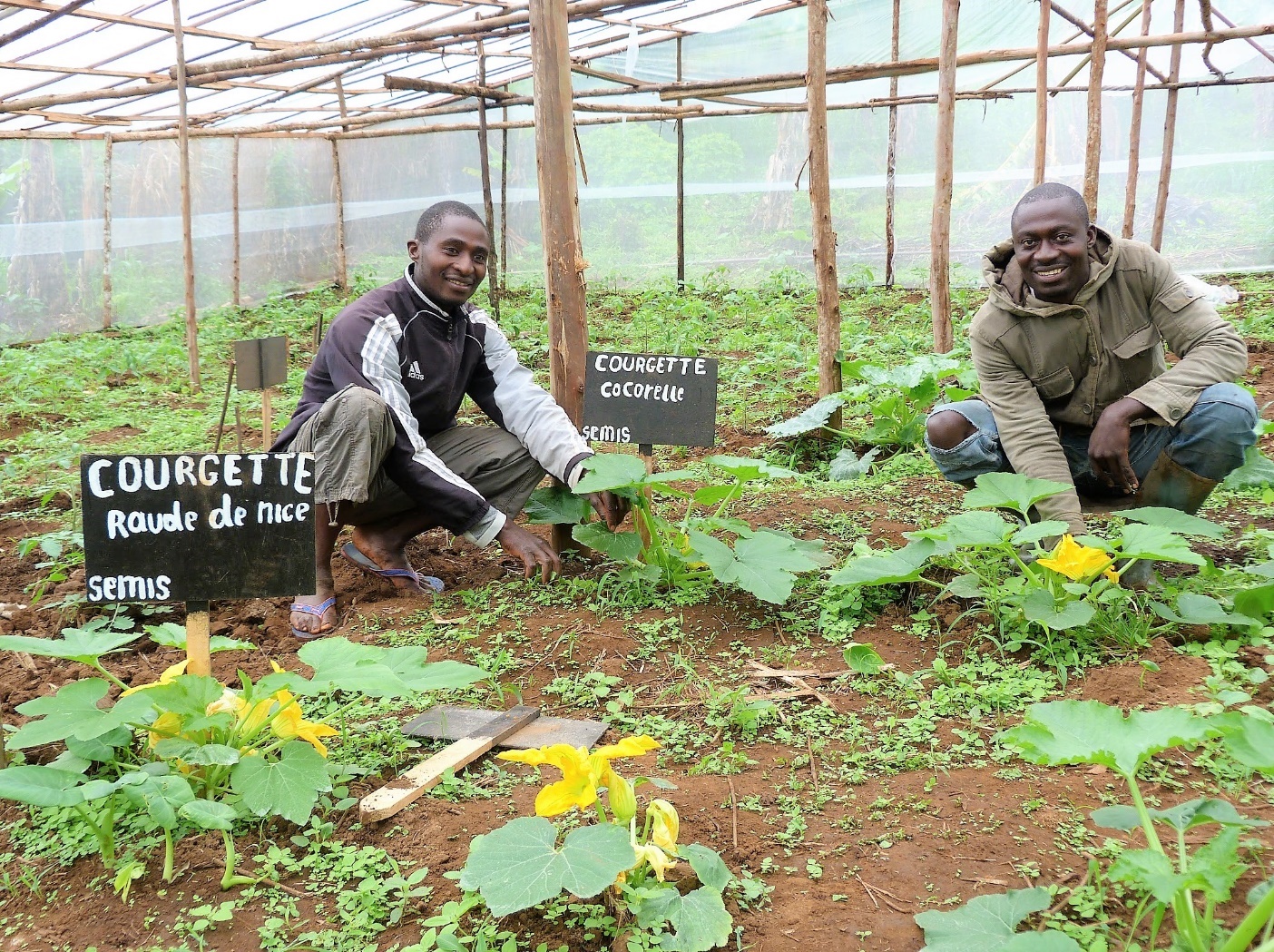 To assist entrepreneurs in the development of their activity
To support entrepreneurial initiatives in agriculture or agribusiness
TRANSFORM : TRANSferring capacities to Small entrepreneurs in FOod-processing, Research and Management
APONH : support to farmers
Basic Management Training
15 Management and Services Centers(CGS) et 5 mobile units
Nearly 4,000 entrepreneurs
improved their revenues and improved their living conditions in 2016
245 entrepreneurs, farmers and small food business owners trained in 2016
Cameroon, Ivory Coast, DRC, Madagascar, Congo-Brazzaville, Lebanon, Palestinian territories, Vietnam
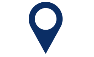 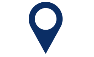 Cameroon, Ivory Coast
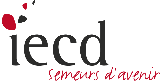 12
24%
OF THE ACTIVITY
9
PROJECTS
3
COUNTRIES
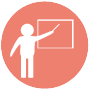 3/4 – EDUCATION: to promote access to quality education for marginalised populations
EDUCATION CENTERS FOR REFUGEE AND LEBANESE CHILDREN
EDUCATION FOR CHILDREN WITH SPECIAL NEEDS
THE AL HAMAWI COMMUNITY EDUCATION CENTER
CERES – SESAME PROGRAMS
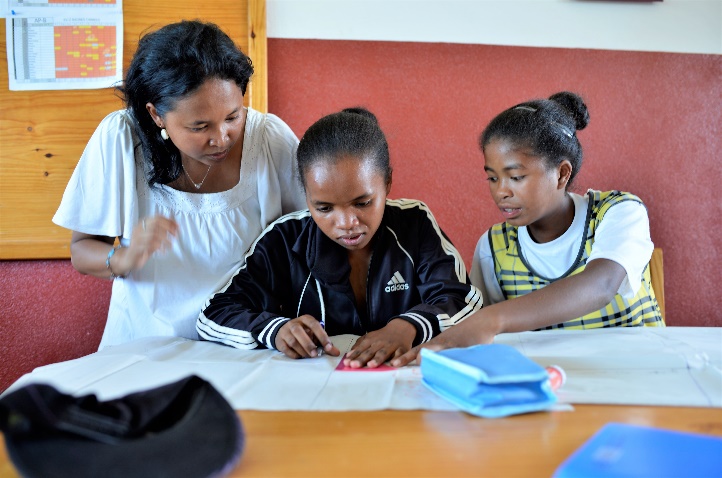 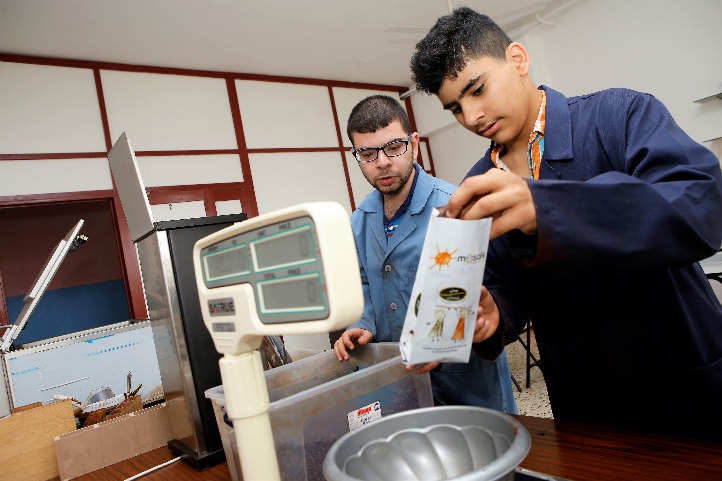 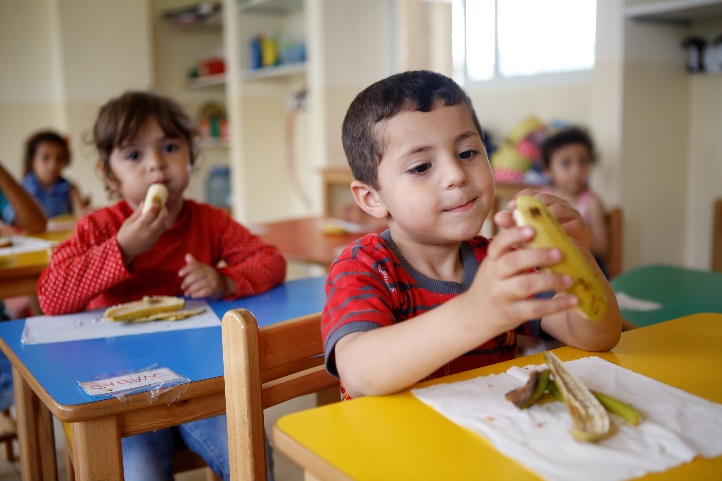 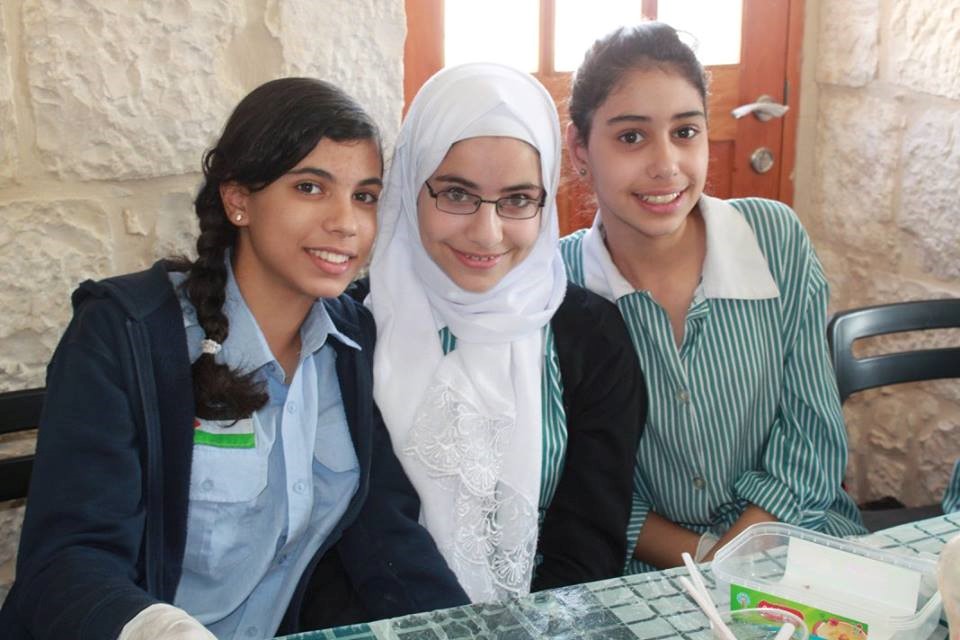 Young students who dropped out of school
Excluded and marginalised children
Rural students affected by poverty
Young refugees who dropped out of school because of exile
CERES : assistance from junior school to baccalaureate

SESAME : support to bachelor degree students
MOSAIK special school

Trait d’Union’s training resource and guidance center
Based in East Jérusalem
3 centers : Janah, Tripoli and Al Qaa
Nearly 1,000 children and young people supported in 2016
More than 200 children and teenagers welcomed in 2016
More than 700 children welcomed in 2016
80 chidren benefited from the detection and care program
Palestinian Territories
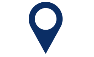 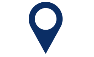 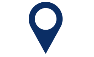 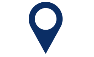 Lebanon
Madagascar
Lebanon
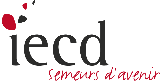 13
8
PROJECTS
11%
OF THE ACTIVITY
5
COUNTRIES
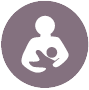 4/4 - HEALTHCARE: to strengthen health structures and improve the care for the most vulnerable patients
IMPROVEMENT OF CARE FOR PEOPLE SUFFERING of SICKLE-CELL DISEASE
SUPPORT to HEALTHCARE STRUCTURES PROGRAM (PASS)
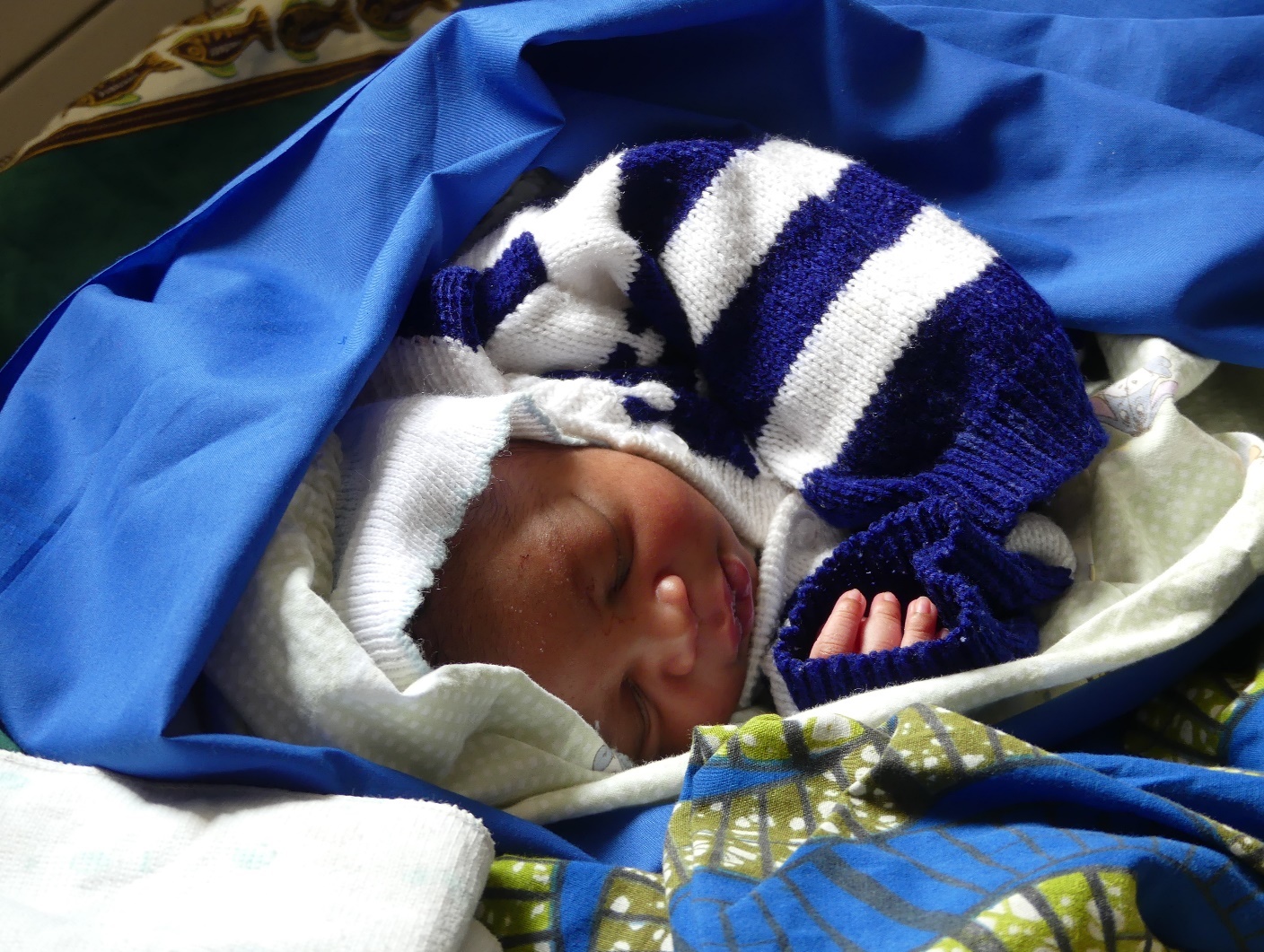 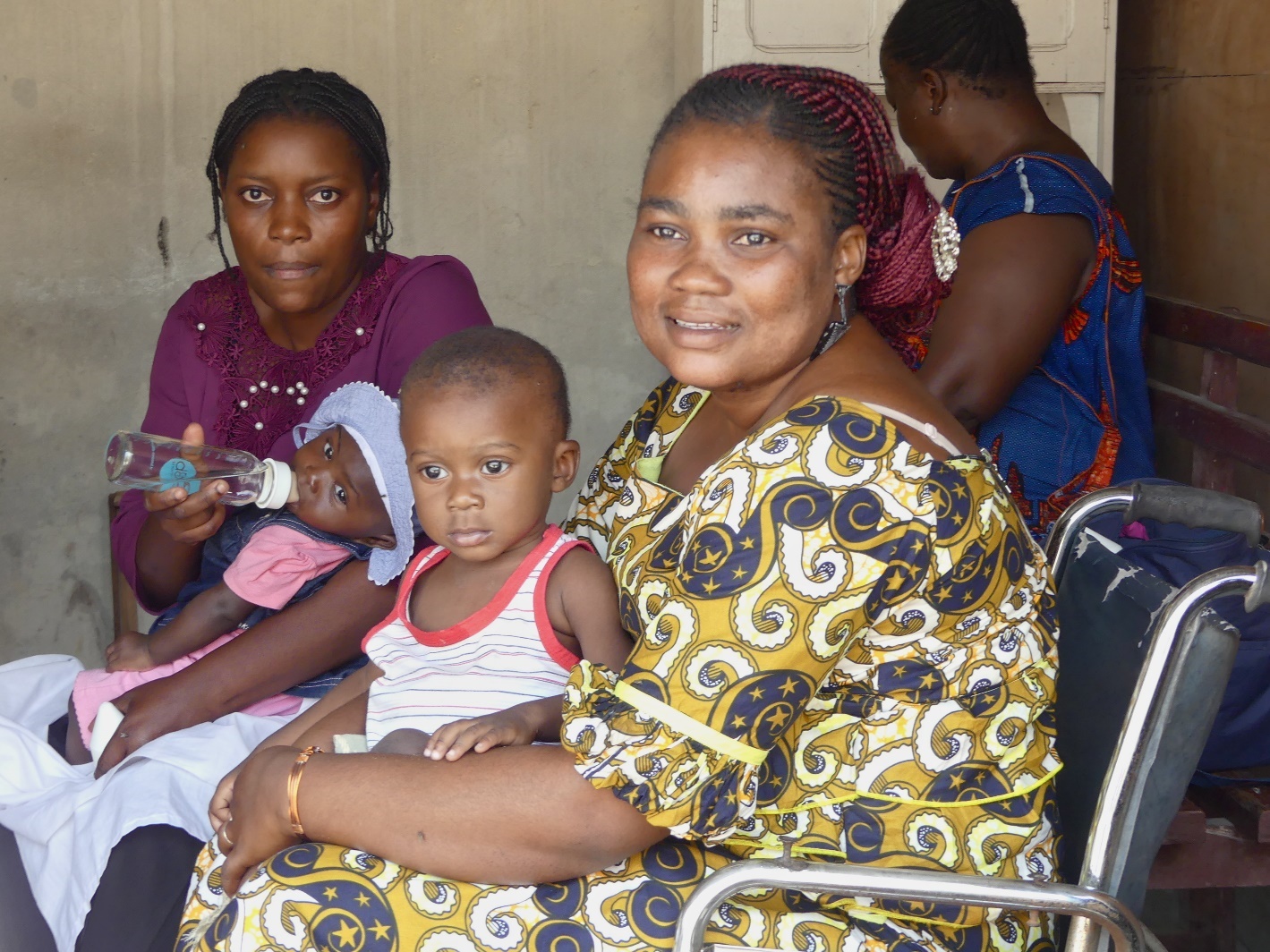 To improve access and treatment
for vulnerable women and children
To improve care for people suffering from sickle-cell disease
Support to the Platform for the Protection against Sickle-Cell Disease
Capacity building for the NetworkStudy of sickle-cell disease in Central Africa (REDAC)
8 public and private healthcare centers supported
More than 71,000 people benefiting from better quality healthcare in 2016
More than 3,000 children and adults suffering from drepanocytose taken care of in 2016
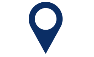 Congo-Brazzaville (Pointe-Noire)
DRC, Madagascar, Cameroon, Congo-Brazzavile
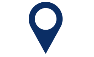 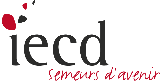 14
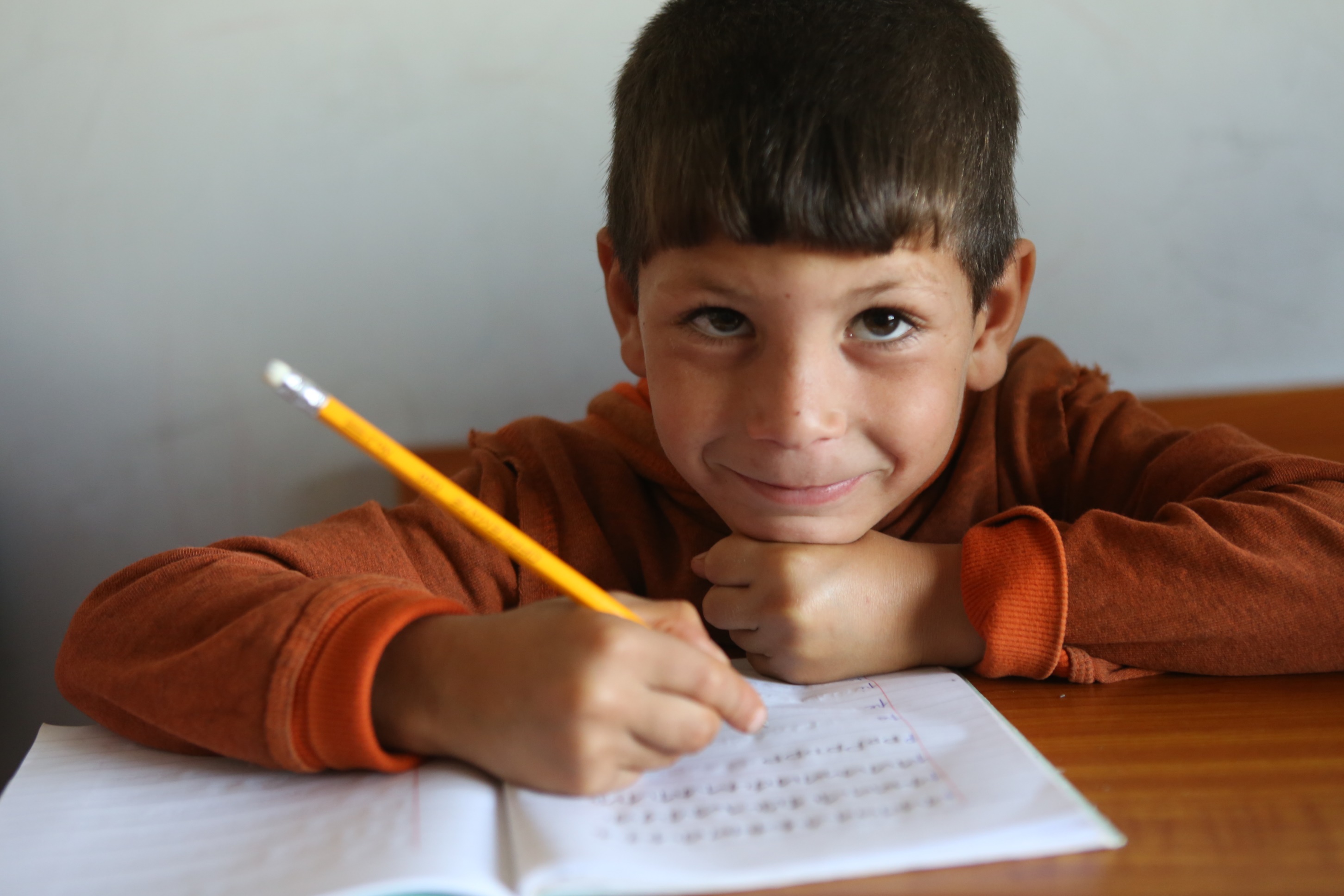 Thank you for your interest!
More information about IECD on www.iecd.org
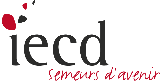 15